World War II
Diamond Nine Activity
WALT:
Critically evaluate information and order its importance.
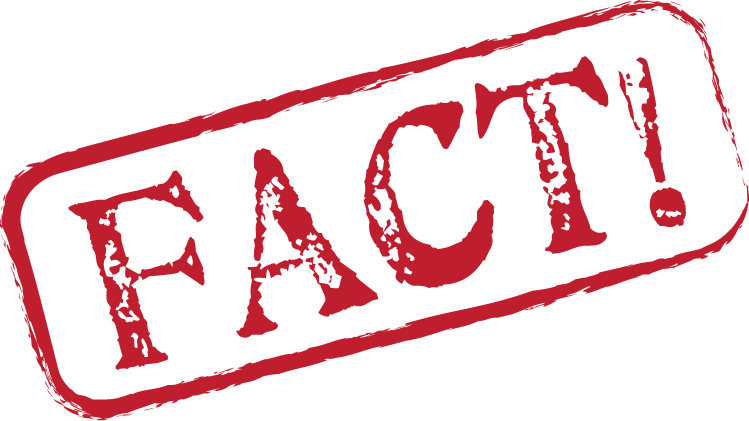 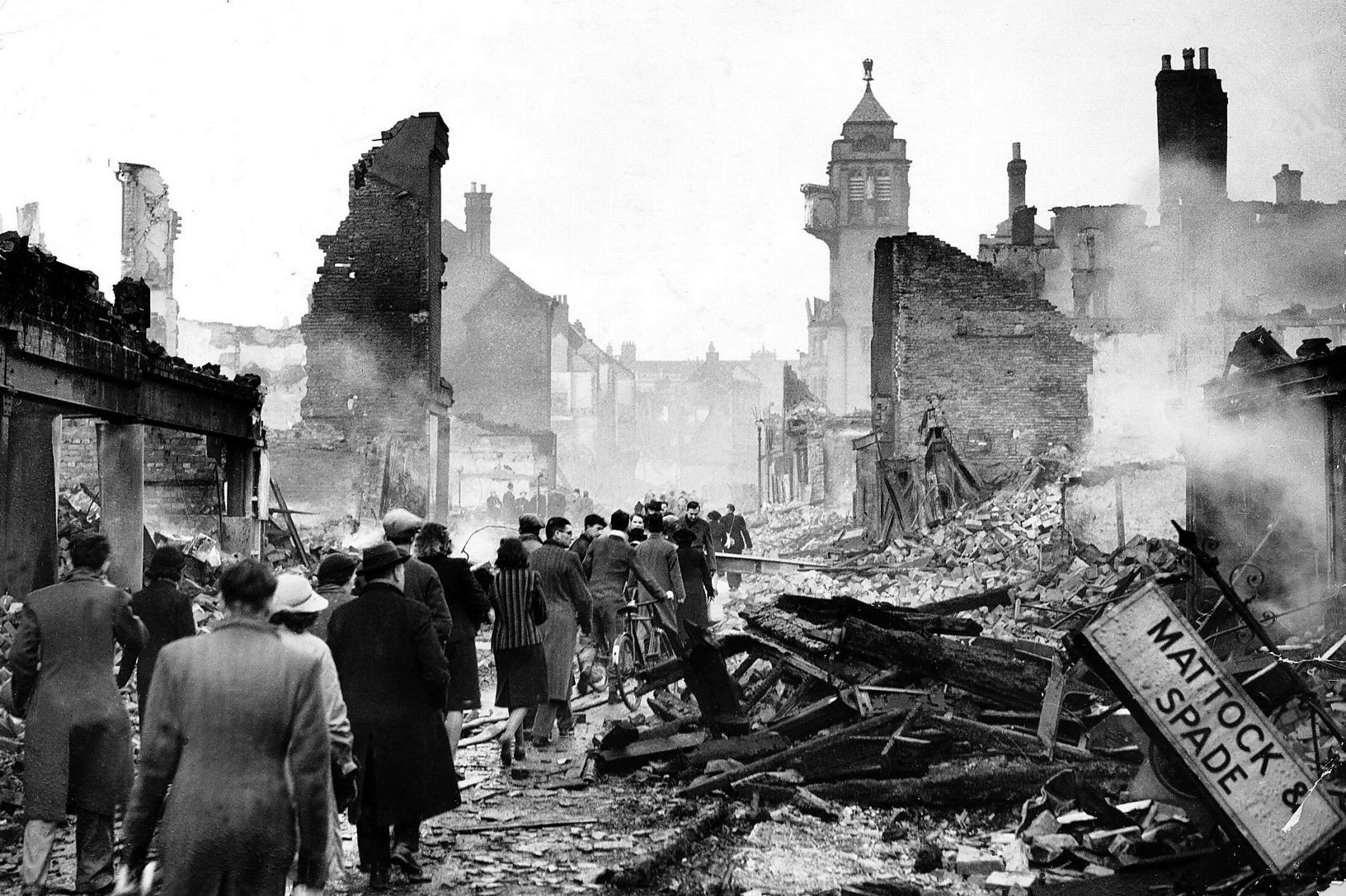 Around 40 000 British civilians were killed as a result of German bombing raids during WWII
Action: Issue Anderson Shelters
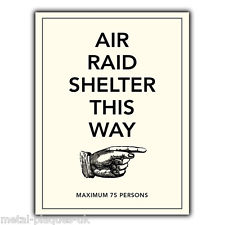 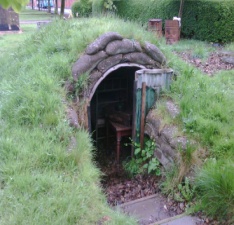 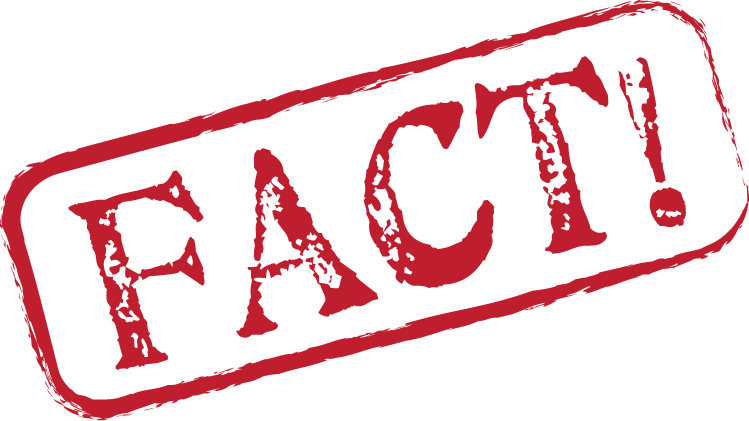 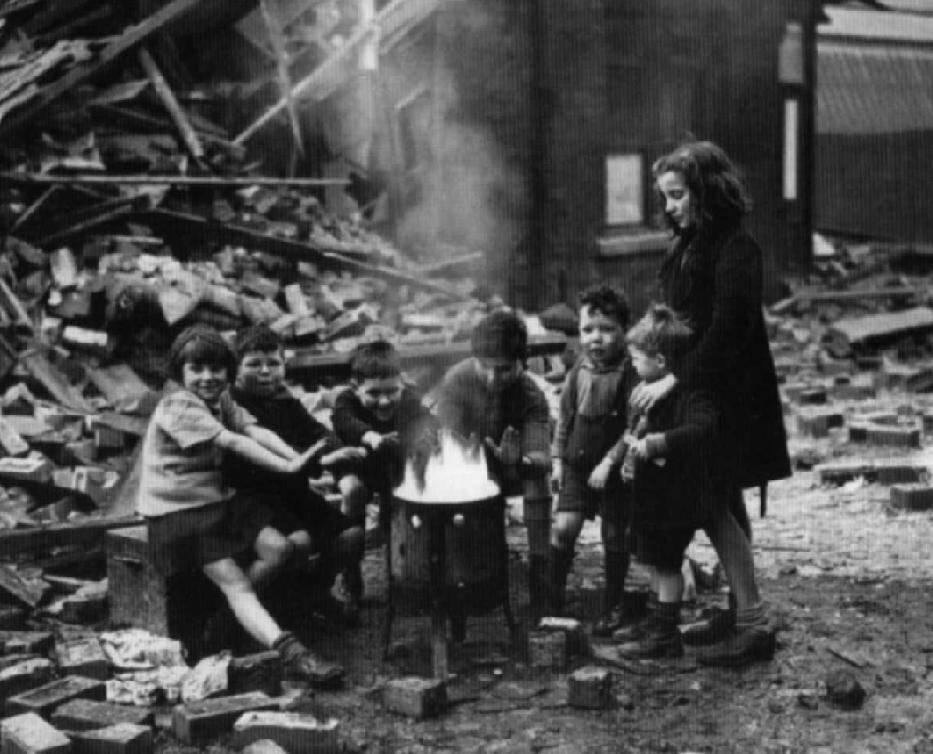 Children were in as much danger during bombing raids as adults.
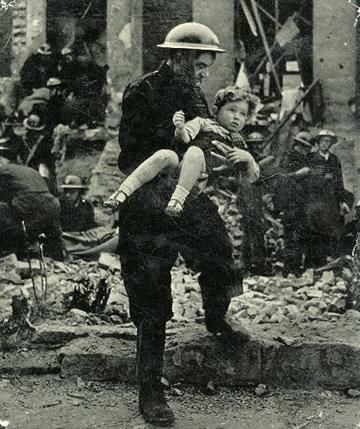 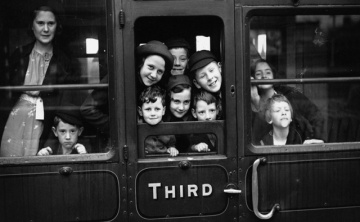 Action: Evacuation of children
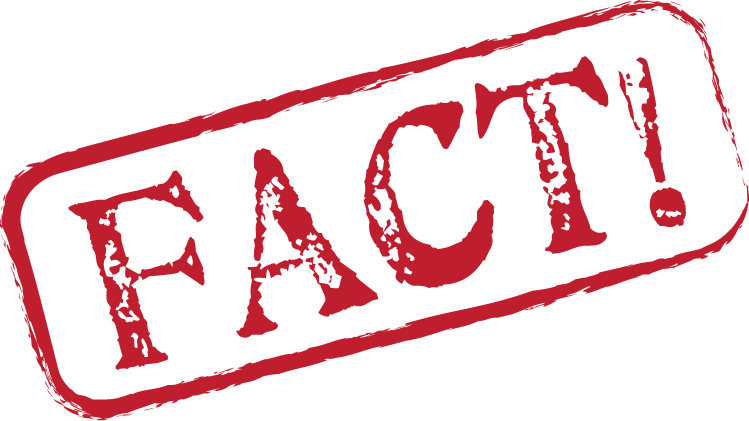 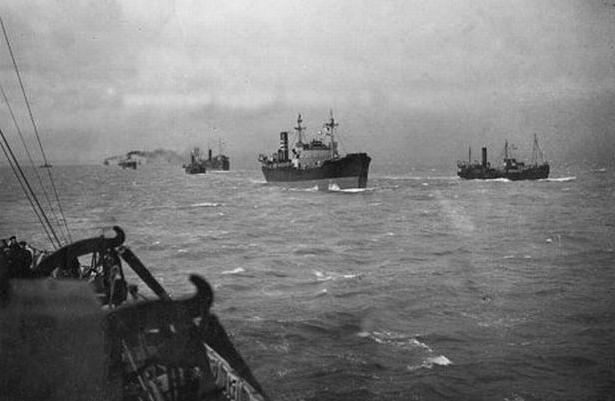 Most of Britain’s war time supplies had to be brought on ships from the Americas.
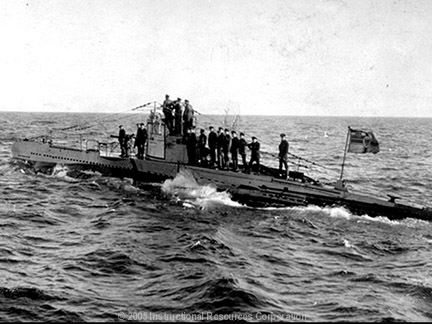 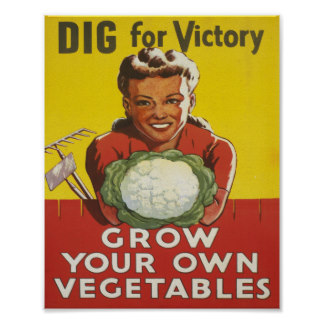 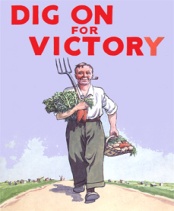 Action: Encourage people to grow their own food
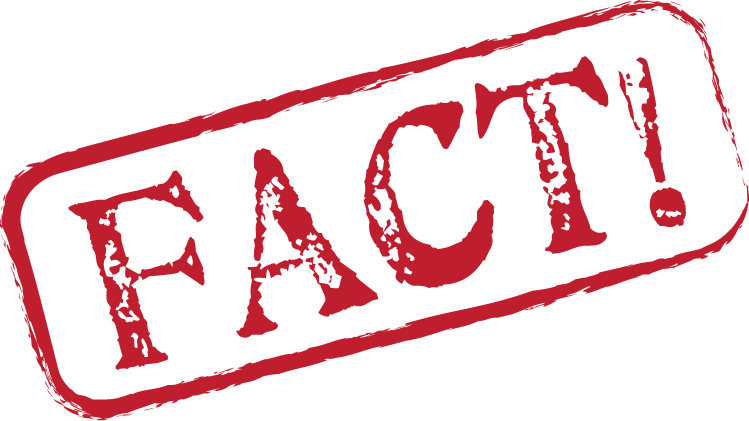 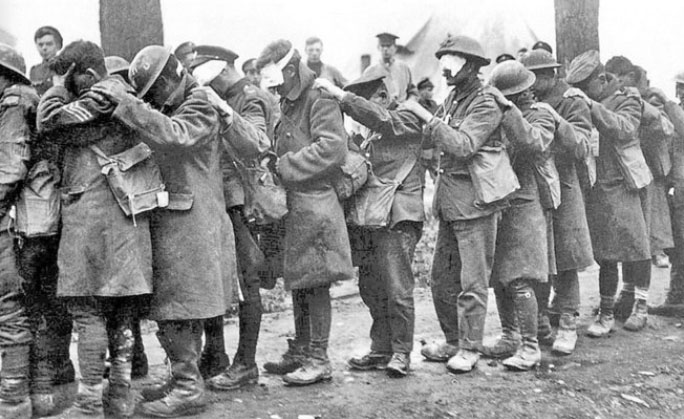 Gas attacks during World War I horrified both sides.
Action: Gas masks issued
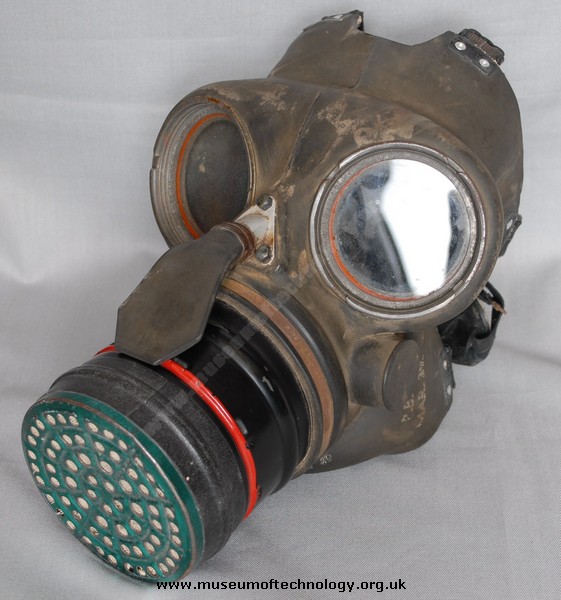 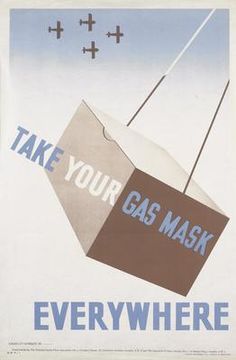 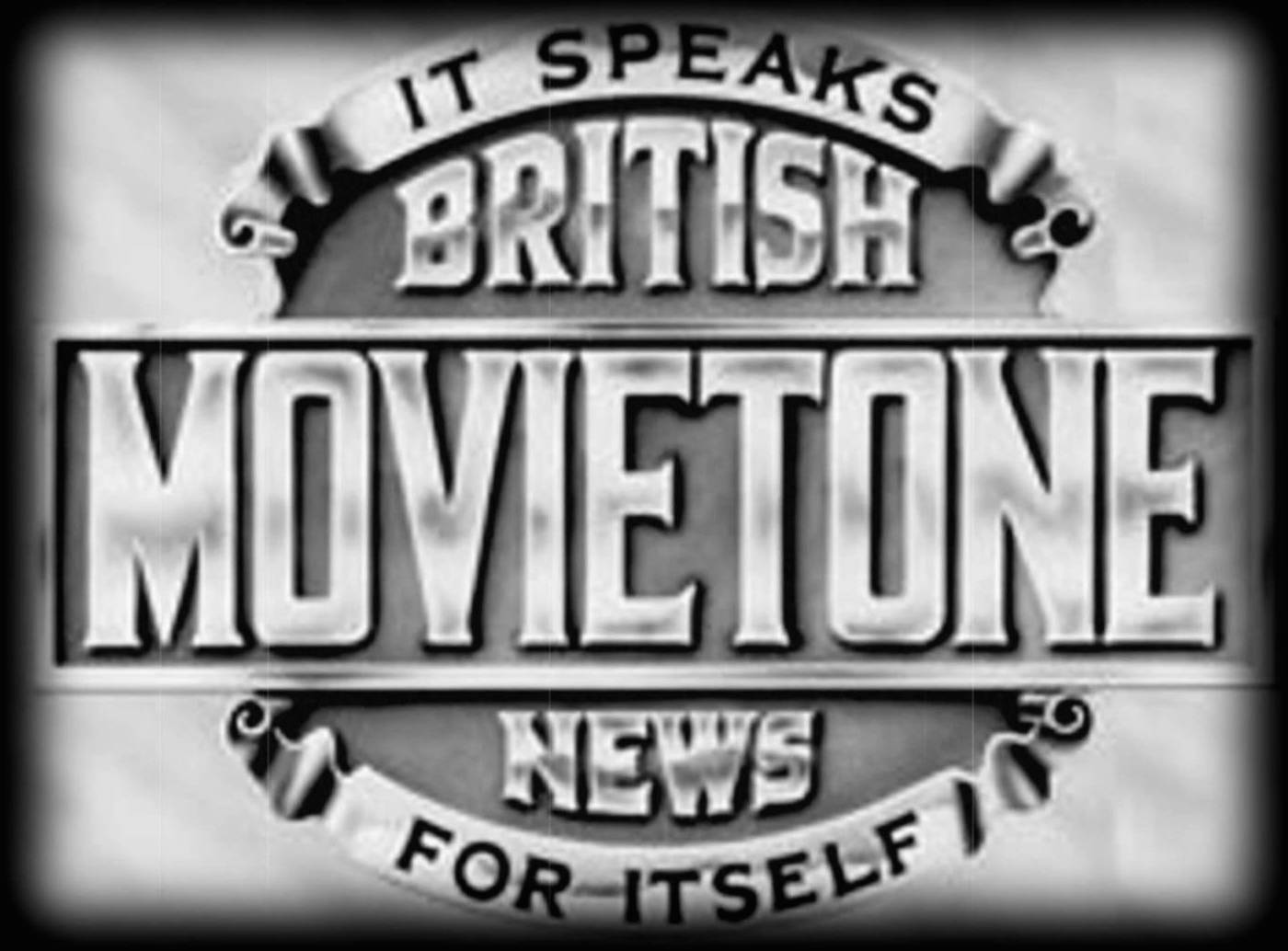 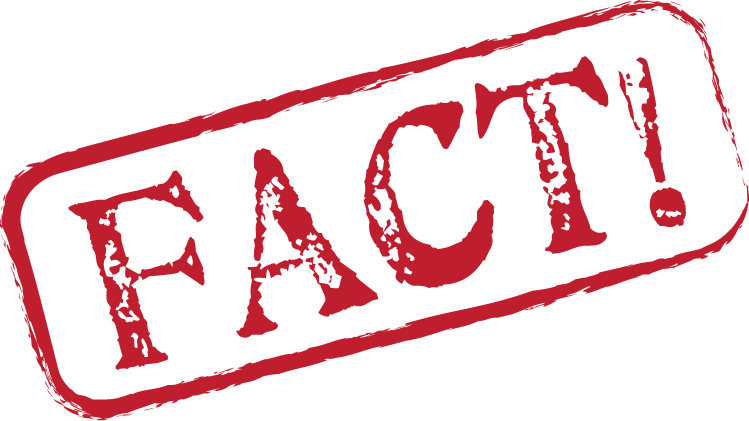 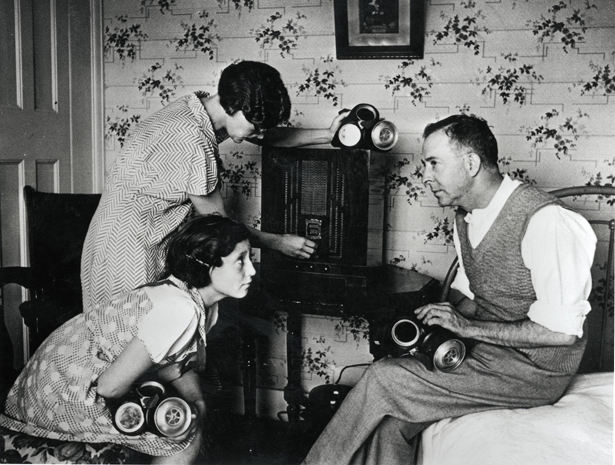 Information given to the public was carefully controlled by the government.
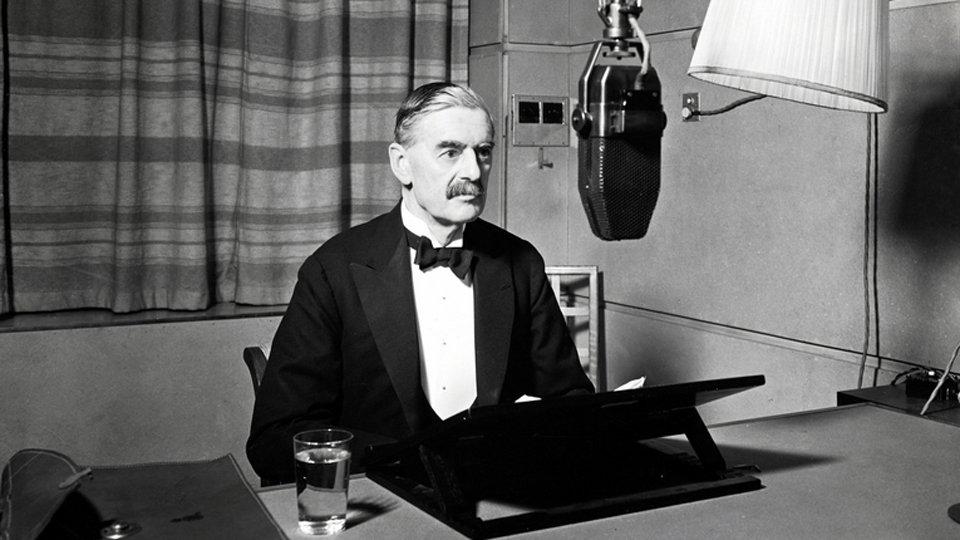 Action: Keep people informed
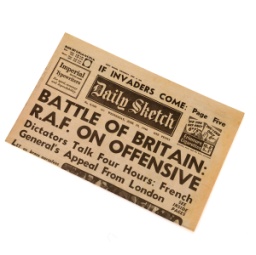 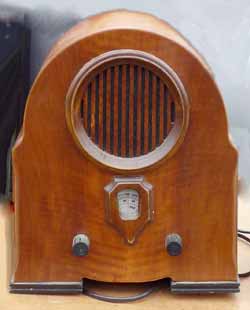 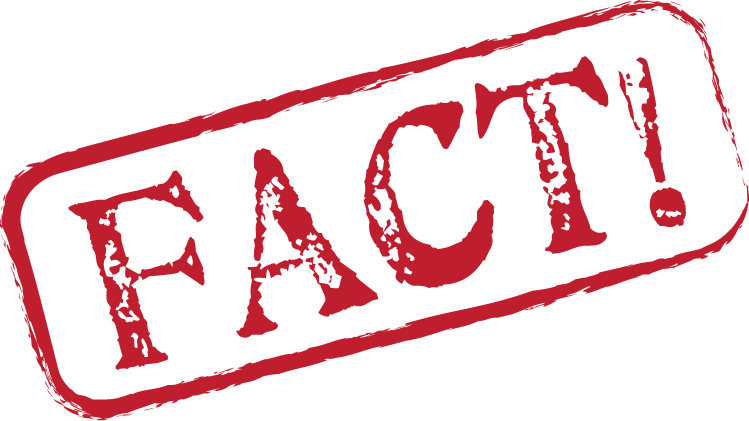 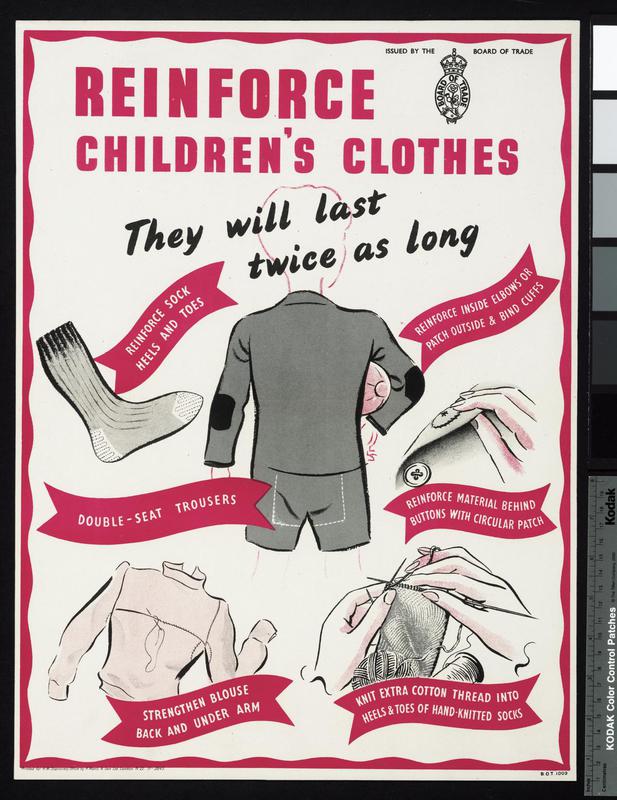 Cloth was in very short supply as it was needed by the military.
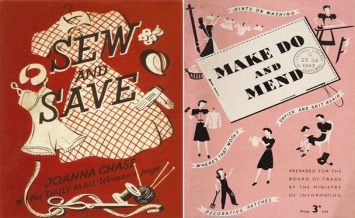 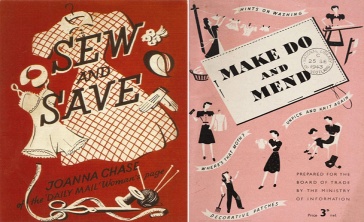 Action: Clothes rationing
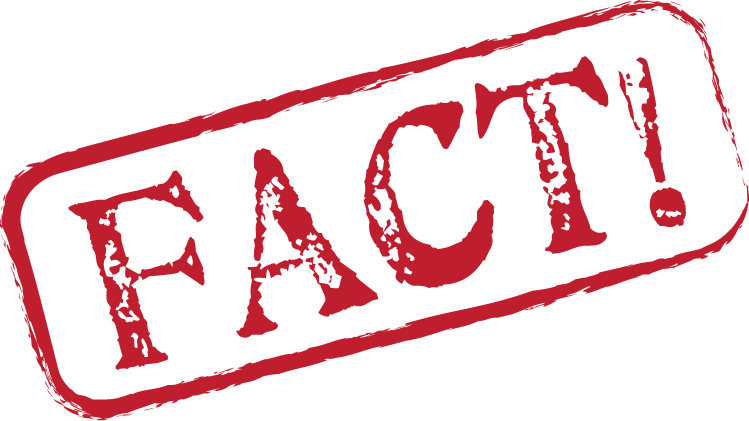 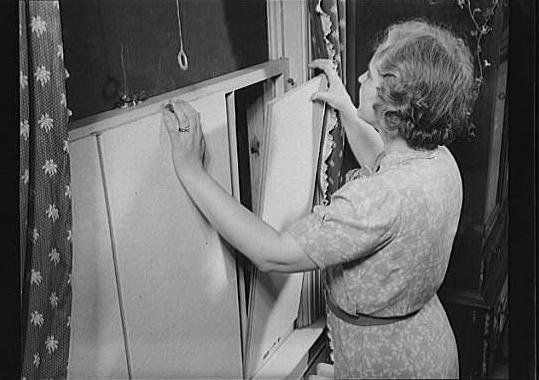 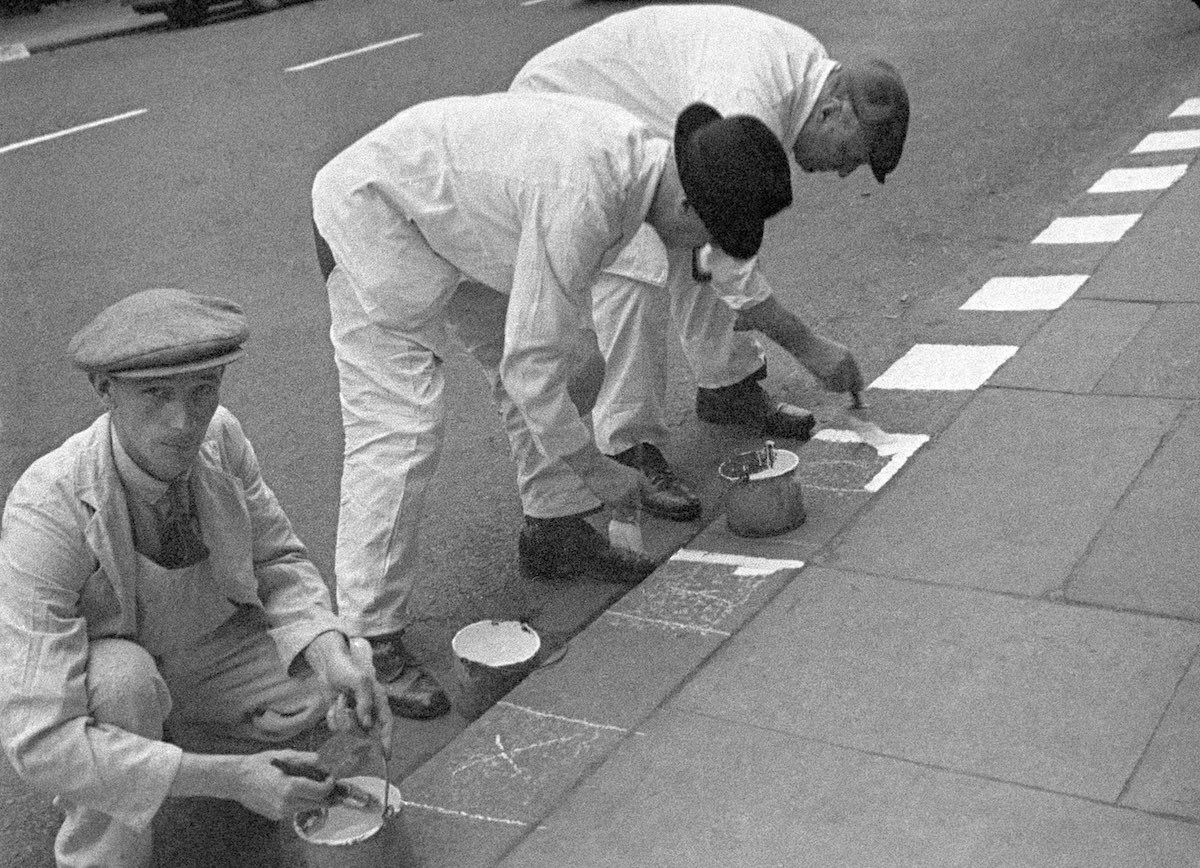 Enemy bombers could only spot targets at night if they were lit-up.
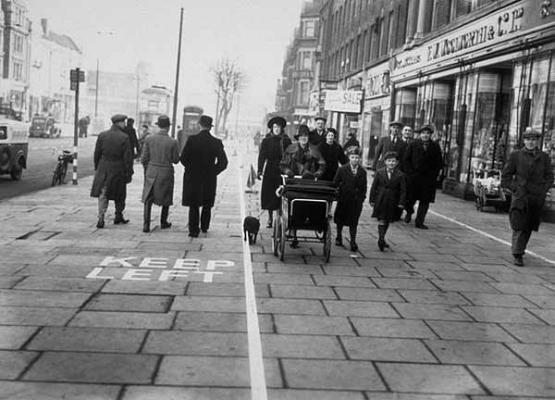 Action: Blackout!
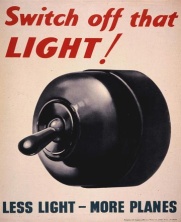 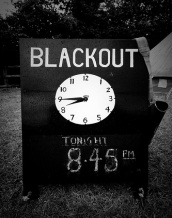 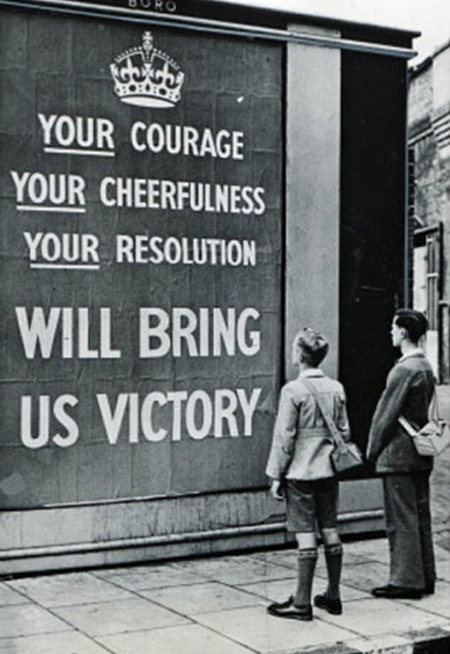 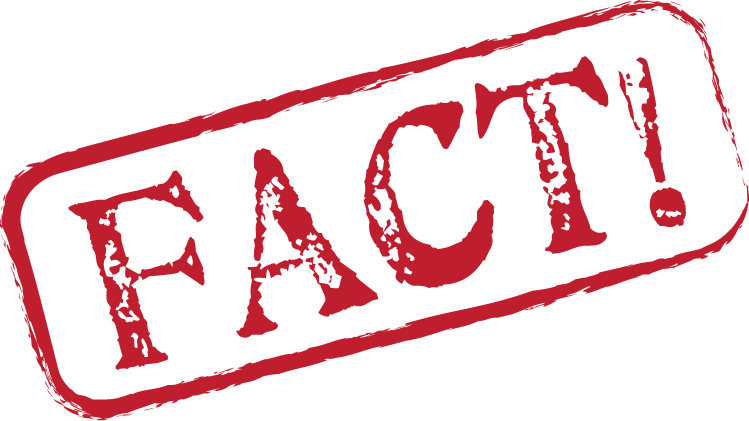 The government thought that it was important for people to ‘keep their spirits up’.
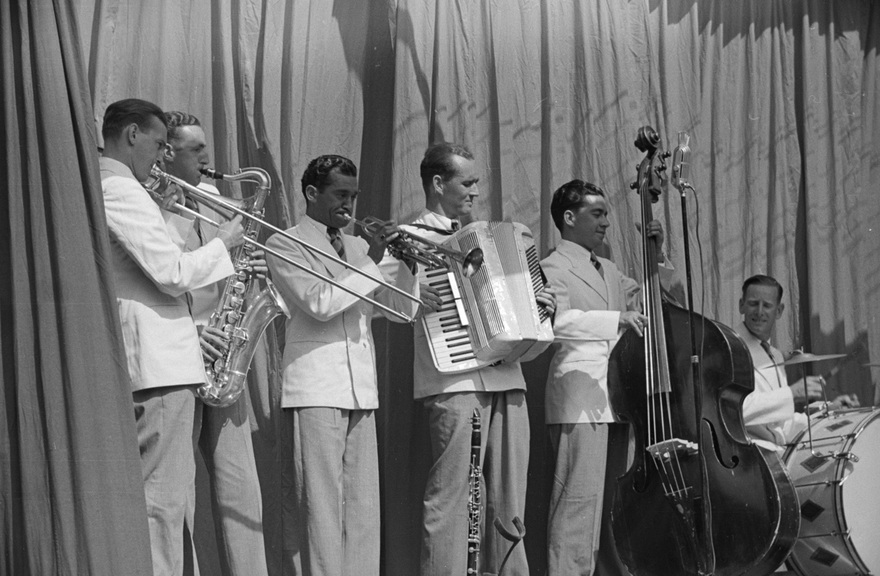 Action: Keeping people cheery
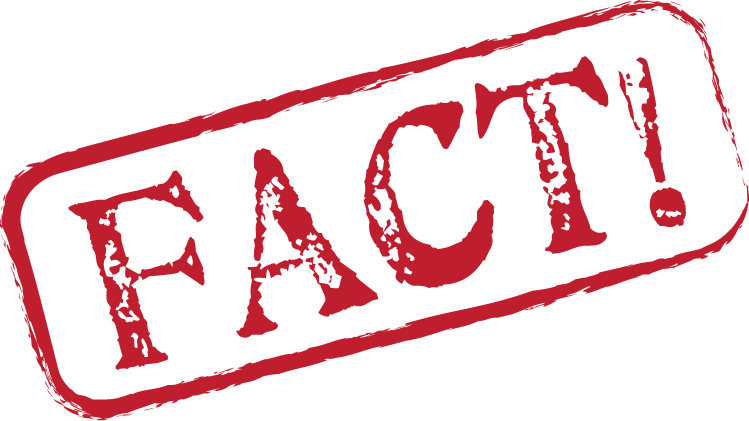 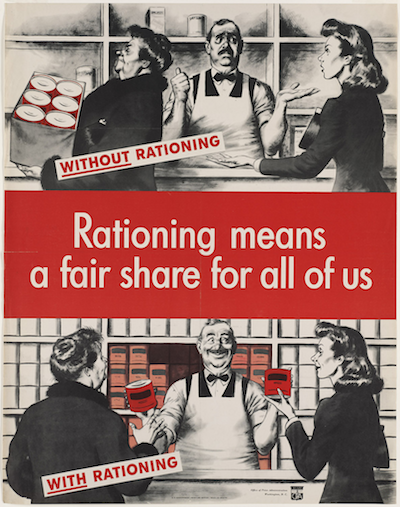 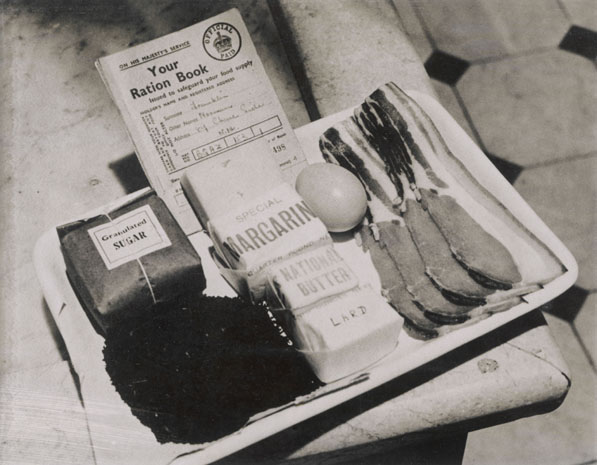 Food was in short supply, but the government sought to share it out as fairly as possible.
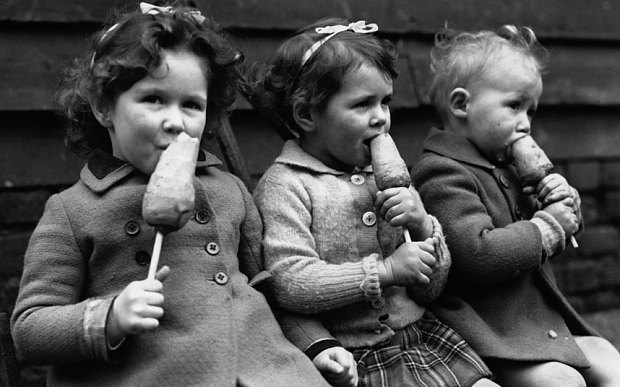 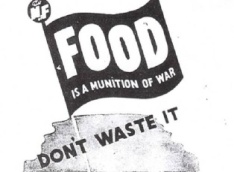 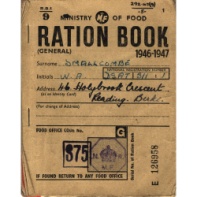 Action: Food Rationing
Now complete
The ‘Diamond 9’ activity.
Place the facts in the order that
YOU
think is important.